2019 Theme: 
“Bible Basics…
Where Life Meets God”
Getting Out of Sodom   (2nd Peter 2:1-11)


April 7, 2019
Bible Basics…Where Life Meets God!
Getting Out of Sodom (2nd Peter 2:1-11 )
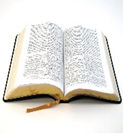 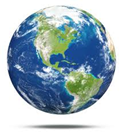 1. The Problem in Sodom
Abraham’s righteousness –vs- Sodom’s depravity (Gen. 18:16-20; 19:1-9).  
Evil parallel to Sodom in the Cities of Galilee in the days of Jesus (Matt. 11:20-24)
Evil parallel to Sodom in Jerusalem in the day of Jesus (Luke 17:32) “Remember Lot’s wife”
The same evil is in Colorado Springs.
Bible Basics…Where Life Meets God!
Getting Out of Sodom (2nd Peter 2:1-11 )
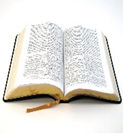 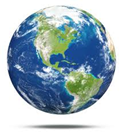 2. The Evil are Reserved for Destruction
There is a point at which judgment, destruction is God’s only recourse (Gen. 18:21-33).  Abraham tried to fine tune the action point, “Suppose ten (righteous) people should be found there?”
The destruction of the wicked is a reservation God will keep (Gen. 19:12-13).  
God’s history of judging evil:  angels, wicked people in Noah’s day, Sodom and Gomorrah (2nd Pet. 2:4-6); the wicked of our day.
Bible Basics…Where Life Meets God!
Getting Out of Sodom (2nd Peter 2:1-11 )
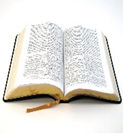 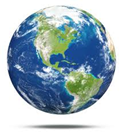 3. For What are We Set: Destruction or Delivery?
Delivery was available for Lot and his family (Gen. 19:14-25)  “Escape, escape, escape” 
Lot’s wife’s heart was still affixed to Sodom (Gen. 19:26; Col. 3:1-5)
Temptation (Sodom) must be resisted. Staying in sin sets one for destruction (1st Cor. 10:12-13)
Delivery is radical, yet powerful (2nd Peter 2:9-11)
Bible Basics…Where Life Meets God!
Getting Out of Sodom (2nd Peter 2:1-11 )
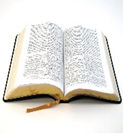 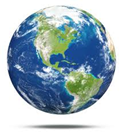 Conclusion
Do not conform to the evil world around us.
Seek God’s deliverance, even if it requires moving away.
2019 Theme: 
“Bible Basics…
Where Life Meets God”
Getting Out of Sodom   (2nd Peter 2:1-11)


April 7, 2019